Lecture 9: Transactional WorkloadsGraph Analytics (maybe)
Roadmap
Background on Distributed Concurrency Control
NoSQL vs. SQL
Query Evaluation for Social network Analysis
Makeup Class
Bill Howe, UW
2
6/4/12
Review: NoSQL
“Not Only SQL”
“Not Relational”
“NoSchema”
Bill Howe, UW
3
6/4/12
NoSQL: 6 characteristics [Rick Cattell 2010]
the ability to horizontally scale “simple operation” throughput over many servers (put, get),
the ability to replicate and to distribute (partition) data over many servers,
a simple call level interface or protocol (in contrast to a SQL binding),
a weaker concurrency model than the ACID transactions of most relational (SQL) database systems,
efficient use of distributed indexes and RAM for data storage, 
the ability to dynamically add new attributes to data records.
Bill Howe, UW
4
6/4/12
Origins
Memcached demonstrated that in-memory indexes can be highly scalable, distributing and replicating objects over multiple nodes.
Amazon’s Dynamo paper argued that eventual consistency was the key to scalability: data fetched are not guaranteed to be up-to-date, but updates are guaranteed to be propagated to all nodes eventually
BigTable demonstrated that persistent record storage could be scaled to thousands of nodes
Bill Howe, UW
5
6/4/12
Cattell’s Recommendations
Key-value stores (memchached, Voldemort)
if you have a simple application with only one kind of object
you only need to look up objects up based on one attribute.

Document stores (CouchDB, MongoDB)
multiple different kinds of objects 
need to look up objects based on multiple fields
Bill Howe, UW
6
6/4/12
Cattell’s Recommendations (2)
Extensible Record Stores (HBase, BigTable)
Same recommendations as document stores
higher throughput (e.g., sub-record transactions)
often stronger concurrency guarantees
greater complexity (e.g., designing attribute groups)

NewSQL Relational Databases (VoltDB, Clustrix)
you have many tables, you need SQL, full transaction support
Still emphasize small-scope operations for scalability (single-record lookups and edits)
But can support large-scope operations (joins, multi-node x-actions)
Bill Howe, UW
7
6/4/12
Transaction Support
ACID
Atomicity
Consistency
Isolation
Durability
“BASE”
Basically Available, Soft state, Eventually consistent
Bill Howe, UW
8
6/4/12
[Speaker Notes: Atomicity: Either all changes performed by transaction occur or none occurs 
Consistency: A transaction as a whole does not violate integrity constraints 
Isolation: Transactions appear to execute one  after the other in sequence 
Durability: If a transaction commits, its changes will survive failures]
What could go wrong?
Why is it hard to provide ACID properties?
Client 1: 
INSERT INTO SmallProduct(name, price) 
  SELECT pname, price FROM Product WHERE price <= 0.99;
DELETE Product WHERE price <=0.99;

Client 2: 
SELECT count(*) FROM Product 
SELECT count(*) FROM SmallProduct
Bill Howe, UW
9
6/4/12
What could go wrong?
Client 1: 
UPDATE SET Account.amount = 1000000000 
 WHERE Account.number = ‘my-account’ 


Client 2: 
SELECT Account.amount
FROM Account 
WHERE Account.number = ‘my-account’
Abort and rollback
Bill Howe, UW
10
6/4/12
Concurrent execution problems
Write-read conflict: dirty read (includes inconsistent read)
A transaction reads a value written by another transaction that has not yet committed 
Read-write conflict: unrepeatable read
A transaction reads the value of the same object twice. Another transaction modifies that value in between the two reads 
Write-write conflict: lost update
Two transactions update the value of the same object. The second one to write the value overwrite the first change
Bill Howe, UW
11
6/4/12
Data Models: Sets of Attribute-Value Pairs
“Tuple”: Implies a schema
“Document”: Implies nesting
“Extensible Record”: Tuple with added fields
“Object”: May hold references to other objects
Bill Howe, UW
12
6/4/12
Distributed Transactions
Scheduling
Two-Phase Commit
Multi-version Concurrency Control
Bill Howe, UW
13
6/4/12
Concurrency Control
Multiple concurrent transactions T1, T2, …

They read/write common elements A1, A2, …

How can we prevent unwanted interference ?
The SCHEDULER is responsible for that
CSE544 - Spring, 2012
14
Schedules
A schedule is a sequence of interleaved actions from all transactions
CSE544 - Spring, 2012
15
Example
CSE544 - Spring, 2012
16
A Serial Schedule
CSE544 - Spring, 2012
17
[Speaker Notes: Schedule is serial if it reflects a serial execution.
In this example, two serial schedules are possible.]
Serializable Schedule
A schedule is serializable if it is equivalent to a serial schedule
CSE544 - Spring, 2012
18
[Speaker Notes: Reminder: why do we want interleaving? For performance.]
A Serializable Schedule
This is NOT a serial schedule,but is serializable
A Non-Serializable Schedule
CSE544 - Spring, 2012
20
Serializable Schedules
The role of the scheduler is to ensure that the schedule is serializable
Q: Why not run only serial schedules ?  I.e. run one transaction after the other ?
CSE544 - Spring, 2012
21
Serializable Schedules
The role of the scheduler is to ensure that the schedule is serializable
Q: Why not run only serial schedules ?  I.e. run one transaction after the other ?
A: Because of very poor throughput due to disk latency.

Lesson: main memory databases may do serial schedules only
CSE544 - Spring, 2012
22
A Serializable Schedule
Schedule is serializablebecause t=t+100 ands=s+200 commute
We don’t expect the scheduler to schedule this
CSE544 - Spring, 2012
23
Ignoring Details
Assume worst case updates:
We never commute actions done by transactions
As a consequence, we only care about reads and writes
Transaction = sequence of R(A)’s and W(A)’s
T1: r1(A); w1(A); r1(B); w1(B)
T2: r2(A); w2(A); r2(B); w2(B)
CSE544 - Spring, 2012
24
[Speaker Notes: Example: Two people book two seats each on an airplane (but ignore seat selection).]
Conflicts
Write-Read – WR
Read-Write – RW
Write-Write – WW
CSE544 - Spring, 2012
25
Conflicts
Two actions by same transaction Ti:
ri(X); wi(Y)
Two writes by Ti, Tj to same element
wi(X); wj(X)
wi(X); rj(X)
Read/write by Ti, Tj to same element
ri(X); wj(X)
A “conflict” means: you can’t swap the two operations
CSE544 - Spring, 2012
26
[Speaker Notes: Conflict: pair of consecutive actions in schedule s.t. if swapped, then behavior changes.
Conflict serializability is a stronger condition than serializability (although have to be careful because of things like phantom problem)]
Conflict Serializability
A schedule is conflict serializable if it can be transformed into a serial schedule by a series of swappings of adjacent non-conflicting actions
Example:
r1(A); w1(A); r2(A); w2(A); r1(B); w1(B); r2(B); w2(B)
r1(A); w1(A); r1(B); w1(B); r2(A); w2(A); r2(B); w2(B)
Testing for Conflict-Serializability
Precedence graph:
A node for each transaction Ti, 
An edge from Ti to Tj whenever an action in Ti conflicts with, and comes before an action in Tj

The schedule is serializable iff the precedence graph is acyclic
CSE544 - Spring, 2012
28
Example 1
r2(A); r1(B); w2(A); r3(A); w1(B); w3(A); r2(B); w2(B)
1
2
3
CSE544 - Spring, 2012
29
[Speaker Notes: Arrow: two transactions, same element, at least one action is a write]
Example 1
r2(A); r1(B); w2(A); r3(A); w1(B); w3(A); r2(B); w2(B)
B
A
1
2
3
This schedule is conflict-serializable
CSE544 - Spring, 2012
30
[Speaker Notes: Arrow: two transactions, same element, at least one action is a write]
Example 2
r2(A); r1(B); w2(A); r2(B); r3(A); w1(B); w3(A); w2(B)
1
2
3
CSE544 - Spring, 2012
31
Example 2
r2(A); r1(B); w2(A); r2(B); r3(A); w1(B); w3(A); w2(B)
B
A
1
2
3
B
This schedule is NOT conflict-serializable
CSE544 - Spring, 2012
32
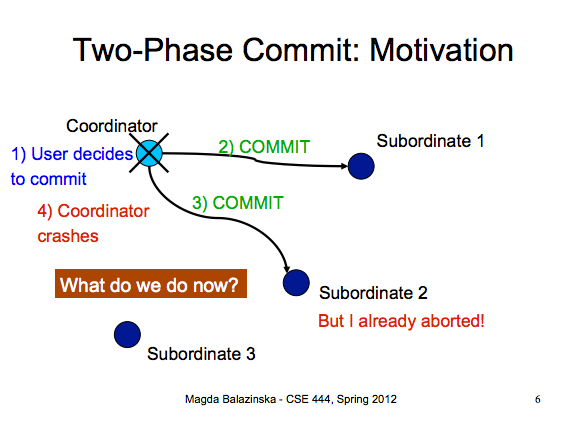 Transactions
Bill Howe, UW
33
6/4/12
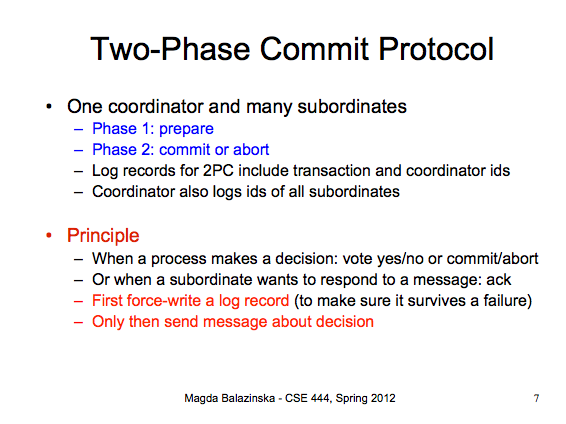 Bill Howe, UW
34
6/4/12
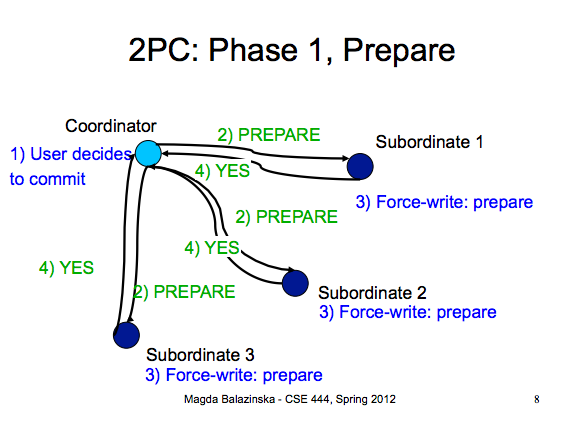 Bill Howe, UW
35
6/4/12
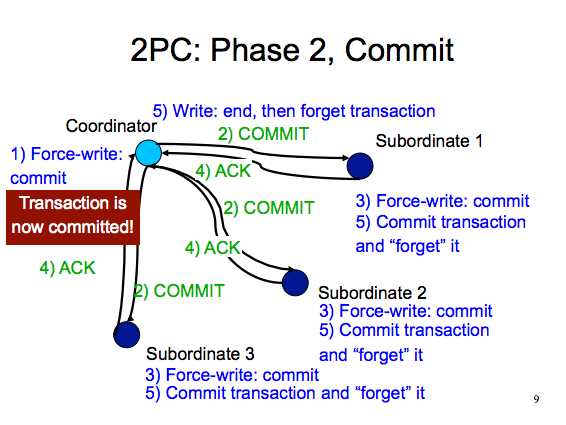 Bill Howe, UW
36
6/4/12
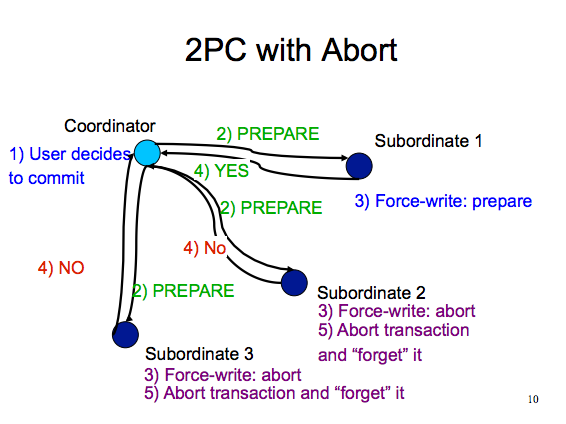 Bill Howe, UW
37
6/4/12
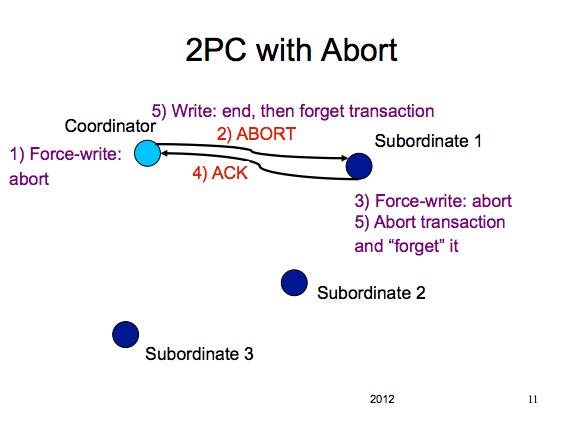 Bill Howe, UW
38
6/4/12
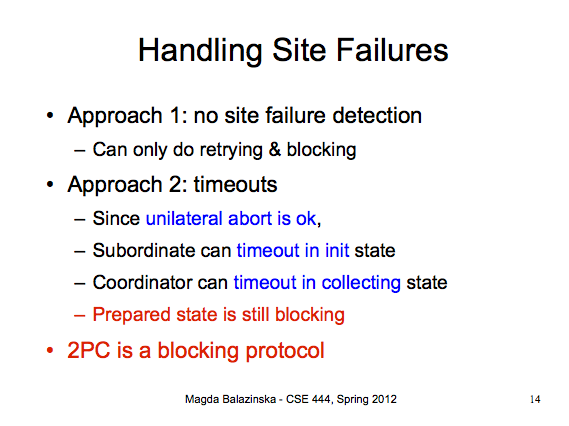 Bill Howe, UW
39
6/4/12
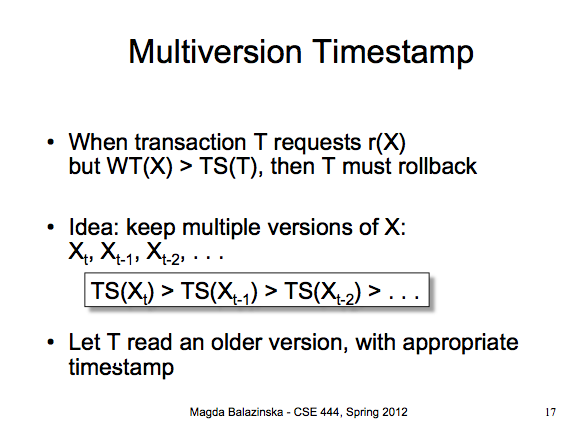 Multi-version Concurrency Control
Bill Howe, UW
40
6/4/12
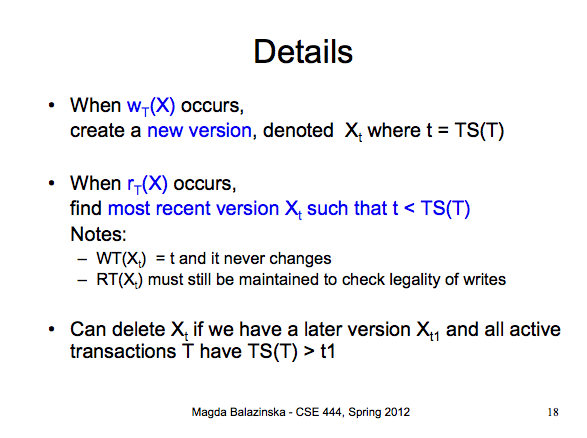 Bill Howe, UW
41
6/4/12
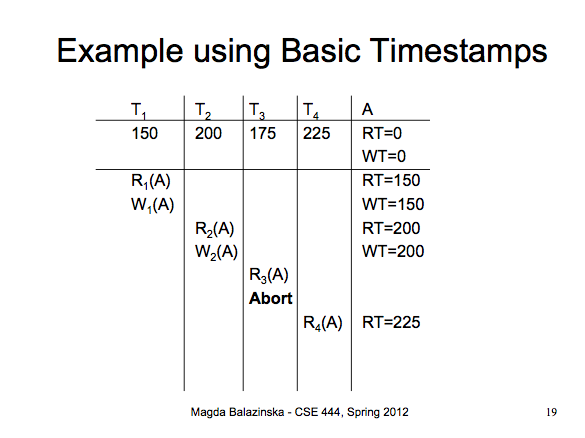 Bill Howe, UW
42
6/4/12
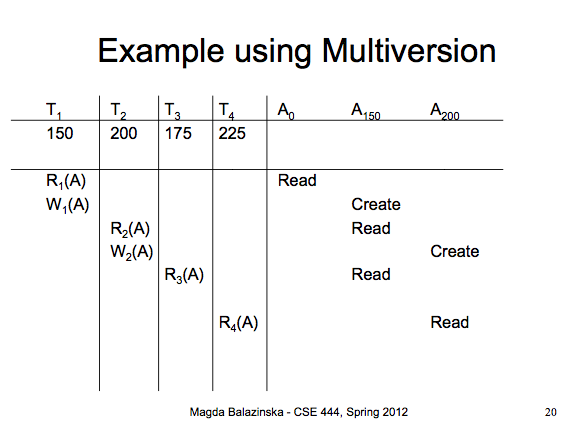 Bill Howe, UW
43
6/4/12
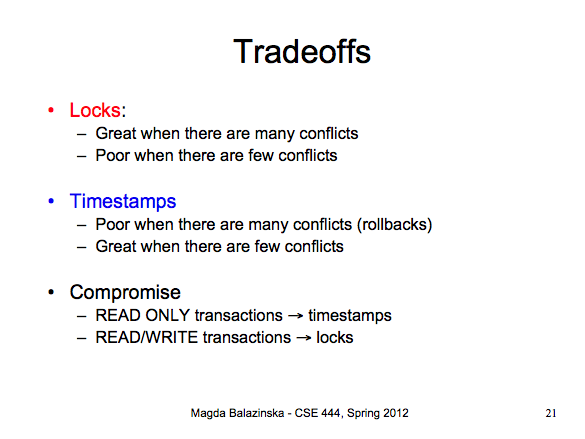 Bill Howe, UW
44
6/4/12
Eventual Consistency
Definition: in absence of updates, all replicas converge towards identical copies
Only requirement: Updates must eventually propagate to all replicas
Things work fine so long as user accesses same replica
Bill Howe, UW
45
6/4/12
Client-centric consistency
Assume read operations  by a single process P at two different local copies of the same data store
Four different consistency semantics
Monotonic reads: Once read, subsequent reads on that data items return same or more recent values
Monotonic writes: A write must be propagated to all replicas before a successive write by the same process
Resembles FIFO consistency (writes from same process are processed in same order)
Read your writes: read(x) always returns write(x) by that process
Writes follow reads: write(x) following read(x) will take place on same or more recent version of x
Epidemic and gossiping protocols
Bill Howe, UW
46
6/4/12
Another approach: Calvin
Bill Howe, UW
47
6/4/12
CAP Theorem [Brewer 2000, Lynch 2002]
Consistency
Do all applications see all the same data?
Availability
If some nodes fail, does everything still work?
Partitioning
If your nodes can’t talk to each other, does everything still work?

CAP Theorem: Choose two, or sacrifice latency

Databases: Consistency, Availability
NoSQL: Availability, Partitioning
But: Some counterevidence – “NewSQL”
Bill Howe, UW
48
6/4/12
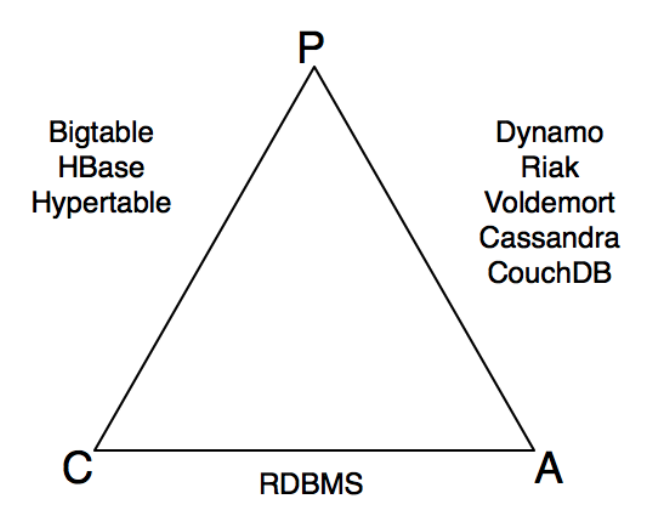 src: Shashank Tiwari
Bill Howe, UW
49
6/4/12
Graph data
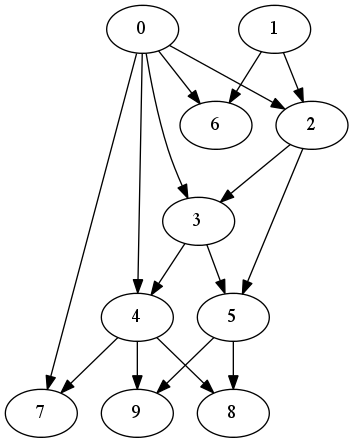 Key feature: Recursive
“Find everyone in John’s network who ever worked at Google”
SQL?
MapReduce?
Bill Howe, UW
50
6/4/12
SQL: WITH Clause
WITH DirectReports(ManagerID, EmployeeID, Title, EmployeeLevel) AS 
(
    SELECT ManagerID, EmployeeID, Title, 0 AS EmployeeLevel
    FROM dbo.MyEmployees 
    WHERE ManagerID IS NULL
    UNION ALL
    SELECT e.ManagerID, e.EmployeeID, e.Title, EmployeeLevel + 1
    FROM dbo.MyEmployees AS e
        INNER JOIN DirectReports AS d
        ON e.ManagerID = d.EmployeeID 
)

SELECT ManagerID, EmployeeID, Title, EmployeeLevel 
FROM DirectReports
ORDER BY ManagerID;
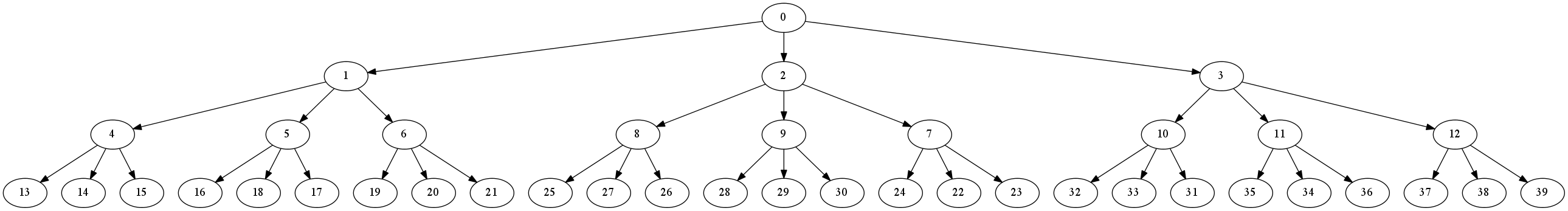 Bill Howe, UW
51
6/4/12
Example: Reachability
A(y) :- R(1234, b, y)
A(y) :- A(z), R(z,b,y)
Bill Howe, UW
52
6/4/12
Basic Semi-Naïve Evaluation
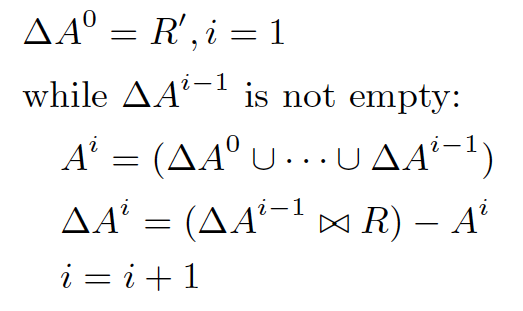 Join
Dupe-elim
Bill Howe, UW
53
6/4/12
In MapReduce
(compute next generation of nodes)
Join
(remove the ones we’ve already seen)
Dupe-elim
ΔAi
M
M
r
r
R0
M
r
M
r
R1
M
Anything new?
Client
i=i+1
done
Bill Howe, UW
54
6/4/12
Bu, Howe, Balazinska, Ernst VLDB10, VLDBJ12
What’s the problem?
Join
Dupe-elim
M
ΔAi
M
r
r
R0
M
r
M
r
R1
M
R is loop invariant, but gets loaded and shuffled on each iteration

Cache it on the reduce side, reuse the cache on each iteration
Bill Howe, UW
55
6/4/12
BTC2010, 680GB
Bill Howe, UW
56
6/4/12
time (s)
iteration #
Bill Howe, UW
57
6/4/12
BTC2010, 680GB
Bill Howe, UW
58
6/4/12
Bill Howe, UW
59
6/4/12
Loop unrolling
A(y) :- R(1234, b, y)
B(y) :- A(z), R(z,b,y)
A(y) :- B(z), R(z,b,y)
Run two joins for every dupe-elim
Bill Howe, UW
60
6/4/12
Pre-project
S(x,y) :- R(x, b, y)
A(y) :- S(1234, y)
A(y) :- A(z), S(z, y)
Remove unneeded attributes to shrink cache and reduce transfer cost.
Bill Howe, UW
61
6/4/12